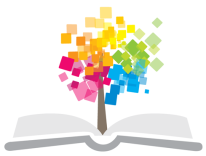 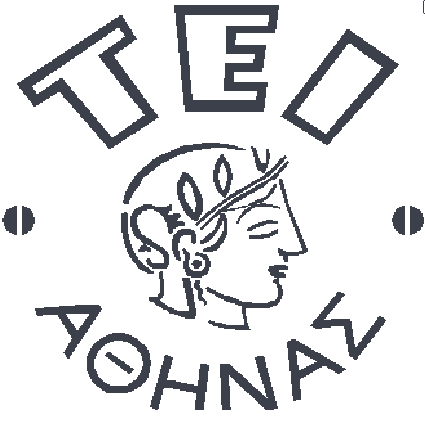 Ανοικτά Ακαδημαϊκά Μαθήματα στο ΤΕΙ Αθήνας
Τεχνητή Νοημοσύνη (Θ)
Ενότητα 8: Συστήματα Βασισμένα στη Γνώση(Knowledge-Based Systems)
Κατερίνα Γεωργούλη
Τμήμα Μηχανικών Πληροφορικής ΤΕ
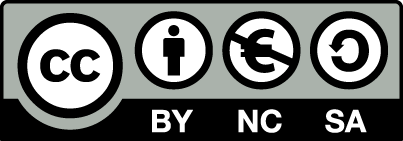 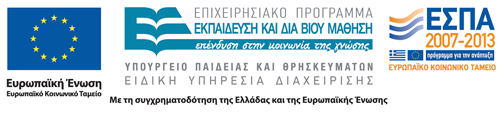 Επισκόπηση
Εισαγωγή,
Επίλυση προβλημάτων,
Αλγόριθμοι Αναζήτησης,
Αναπαράσταση Γνώσης,
Συστήματα βασισμένα στη γνώση,
Μηχανική Μάθηση,
Νοήμονες πράκτορες.
1
Συστήματα Βασισμένα στη Γνώση
Knowledge Based Systems
Συστήματα Εξαγωγής Συμπερασμάτων
Συστήματα Παραγωγής
Συστήματα ΚανόνωνRule-Based Systems
2
Συστήματα εξαγωγής συμπερασμάτων
ΔΕΝ είμαι εμπειρογνώμων!!
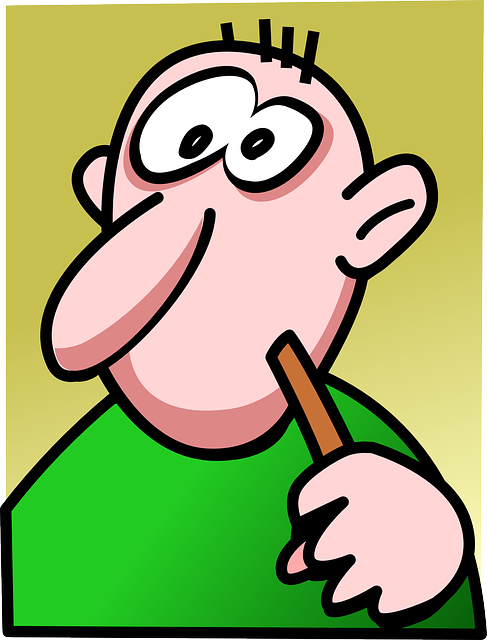 Thinking από OpenClips διαθέσιμο ως κοινό κτήμα
Έλεγχος
Βάση Κανόνων

if Συνθήκη
then Συμπέρασμα
3
Παράδειγμα αναπαράστασης γνώσης με κανόνες
4:  if 	isa(Animal,carnivore) 
and has(Animal,tawny_colour) and
has(Animal,dark_spots)
then isa(Animal,cheetah)
1:   if 	has(Animal,hair) or 	gives(Animal,milk) 
then  isa(Animal,mammal)
5:   if	isa(Animal,carnivore) 
and has(Animal,tawny_colour)
and has(Animal,black_stripes)
then isa(Animal,tiger)
2:   if 	 has(Animal,feathers) or    	(flies(Animal) 		and lays(Animal,eggs))
then isa(Animal,bird)
6:   if 	isa(Animal,bird) 
and not flies(Animal) 
and swims(Animal)
then  isa(Animal,penguin)
3:   if	isa(Animal,mammal) 
and (eats(Animal,meat) or
(has(Animal,pointed_teeth) 
and has(Animal,claws) 
andhas(Animal,forward_  			pointing_eyes)))
then isa(Animal,carnivore)
7:     if   isa(Animal,bird) 
and isa(Animal,good_flyer)
then isa(Animal,albatros)
4
Συσχετισμός κανόνων
Ισχυρισμοί: flies(petros),   lays(petros, eggs),   isa(petros, goodflyer)
Παράγονται τα συμπεράσματα: isa(petros, bird) και isa(petros, albatros)
5
Δομή συστημάτων βασισμένων στη γνώση
Τα Συστήματα Παραγωγής αποτελούνται από:
IF-THEN κανόνες παραγωγής (production rules),
Συλλογή ισχυρισμών (assertions),
Δομή ελέγχου.
Η αλήθεια των ισχυρισμών που προηγούνται σε ένα κανόνα είναι αρκετοί για την εξαγωγή συμπερασμάτων αλλά όχι απαραίτητοι, εκτός και αν είναι οι μόνοι ισχυρισμοί που καταλήγουν στο συγκεκριμένο συμπέρασμα. Π.χ.:
ΕΑΝ ρίξει χιόνι ΤΟΤΕ η σκεπή θα ασπρίσει
6
Κύκλος λειτουργίας συστημάτων παραγωγής
Ισχυρισμοί (Γεγονότα)
Χώρος Εργασίας
Βάση Κανόνων
Συμπερασματική 
Μηχανή 
(Δομή Ελέγχου Επίλυσης Συγκρούσεων)
Νέοι Ισχυρισμοί
Κανόνες που ενεργο-ποιούνται
Κανόνας που πυροδοτείται
Σύνολο Σύγκρουσης
7
Δομή ελέγχου
Αναζητεί επαναληπτικά (σε κύκλους λειτουργίας) κανόνες παραγωγής, των οποίων οι ισχυρισμοί υπάρχουν στην ενεργό μνήμη. 
Σε κάθε κύκλο λειτουργίας ενημερώνει το σύστημα για τους κανόνες που εντόπισε και τους καταχωρεί  σε ένα χώρο που καλείται σύνολο σύγκρουσης (conflict set) ή ατζέντα. 
Επιλέγει ένα  κανόνα από το σύνολο σύγκρουσης βάσει μιας  ισχύουσας στρατηγικής και τον πυροδοτεί (εκτελεί) ενεργώντας σύμφωνα με το THEN μέρος του.
8
Σύνολο σύγκρουσης
Σε ένα σύνολο σύγκρουσης (conflict set) ή ατζέντα:
 Περιέχονται όλοι οι κανόνες των οποίων οι προϋποθέσεις είναι αληθείς άρα είναι έτοιμοι για πυροδότηση
 Ένας δεδομένος κανόνας μπορεί να εμφανίζεται περισσότερες από μία φορές, μία για κάθε πιθανή δέσμευση της μεταβλητής του IF μέρους με μία τιμή αλλά μόνο μία φορά πυροδοτείται για κάθε τιμή
 Εάν το IF μέρος αποτελείται από περισσότερες της μίας μεταβλητής τότε ο κανόνας μπορεί να εμφανίζεται μία φορά για κάθε πιθανό συνδυασμό δεσμεύσεων μεταβλητών
9
Στρατηγικές επιλογής κανόνα                       μέσα από το σύνολο σύγκρουσης(conflict resolution)
Η εκλογή ενός από τους κανόνες του συνόλου σύγκρουσης προς πυροδότηση γίνεται βάση διαφορετικών κριτηρίων μερικά από τα οποία μπορεί να είναι:
τυχαίος μηχανισμός επιλογής,
προτεραιότητα που έχει δοθεί από τον σχεδιαστή του συστήματος,
επιλογή του πιο πρόσφατα ενημερωμένου κανόνα,
επιλογή κανόνα με τους περισσότερους ισχυρισμούς,
επιλογή κανόνα με τα περισσότερα συνεπαγόμενα.
10
Βασικά θέματα σχεδιασμού Σ.Π.
Ταίριασμα προϋποθέσεων-ισχυρισμών ενεργού μνήμης (pattern matching),
 Επιλογή κανόνα για πυροδότηση,
 Χρονοδρομολόγηση κανόνων,
 Εκτέλεση ενεργειών,
 Τήρηση ιστορικού,
 Εξασφάλιση μη ύπαρξης αμοιβαία αποκλειστικών ισχυρισμών,
 Επιλογή δομής ελέγχου (forward vs backward chaining).
11
Προς τα εμπρός αλυσιδωτή αναζήτηση και πυροδότηση κανόνων (Forward Chaining)
Modes ponens μία από τις τέσσερις μορφές συλλογισμών του προτασιακού λογισμού που χρησιμοποιεί την παραγωγή (deduction) για την εξαγωγή συμπερασμάτων: ΕΑΝ Α ΤΟΤΕ Β 
Α αληθές  Β αληθές
Η εφαρμογή του modes ponens σε ένα σύστημα κανόνων μπορεί να συγκεντρώσει μέσα στο σύνολο σύγκρουσης πολλούς κανόνες, όλους αυτούς με ικανοποιημένες προϋποθέσεις.
12
Τα χαρακτηριστικά του Forward Chaining
Εκτέλεση οδηγούμενη από τα δεδομένα (data-driven),
Εκτέλεση από το βάθος προς τη κορυφή του δένδρου των   κανόνων (bottom-up),
Δουλεύει προς τα εμπρός, δηλ. από τις προϋποθέσεις προς τα συμπεράσματα ενός κανόνα.
Σε κάθε κύκλο λειτουργίας επιλέγεται ένας κανόνας από το σύνολο σύγκρουσης για πυροδότηση (firing) και σαν συνέπεια:
νέοι ισχυρισμοί προστίθενται στην μνήμη εργασίας και
εκτελούνται οι καθορισμένες μη παραγωγικές ενέργειες
13
Αλγόριθμος Forward Chaining
ΟΣΟ υπάρχουν κανόνες έτοιμοι για πυροδότηση








Τέλος ΟΣΟ
Βρες 	όλους τους κανόνες που είναι έτοιμοι για 	πυροδότηση
(όλες οι προϋποθέσεις τους 	είναι αληθείς)
Βάλε τους κανόνες στο CONFLICT SET
Αν υπάρχουν >= 1 κανόνες στο  conflict set





Τέλος Αν
Διάλεξε έναν βάσει κάποιας στρατηγικής επίλυσης δυγκρούσεων
(CONFLICT RESOLUTION)
Πυροδότησε τον κανόνα
(πρόσθεσε τα συνεπαγόμενα στη μνήμη εργασίας και εκτέλεσε τις ενέργειες)
14
Παράδειγμα Forward Chaining
15
Κατάληξη παραδείγματος F.C.
16
2ο  παράδειγμα Forward ChainingΤο πρόβλημα του Αγρότη
?s : shore (left or right)
17
Κύκλοι λειτουργίας για το πρόβλημα του αγρότη (1 από 7)
18
Κύκλοι λειτουργίας για το πρόβλημα του αγρότη (2 από 7)
19
Κύκλοι λειτουργίας για το πρόβλημα του αγρότη (3 από 7)
20
Κύκλοι λειτουργίας για το πρόβλημα του αγρότη (4 από 7)
21
Κύκλοι λειτουργίας για το πρόβλημα του αγρότη (5 από 7)
22
Κύκλοι λειτουργίας για το πρόβλημα του αγρότη (6 από 7)
23
Κύκλοι λειτουργίας για το πρόβλημα του αγρότη (7 από 7)
24
Παράδειγμα κίνησης ρομπότ*
Ρομπότ κινείται σε χώρο με εμπόδια,
Στόχος: Να αποφύγει τα εμπόδια και όταν βρει κάποιο αντικείμενο, να στείλει ένα μήνυμα και να σταματήσει.
Μνήμη Εργασίας
robot_at(6,4)
direction(e)
choice(e) choice(w) choice(n) choice(s)
obstacle_at(7,4)
obstacle_at(6,8)
obstacle_at(7,7)
. . .
object_at(4,7)
. . .
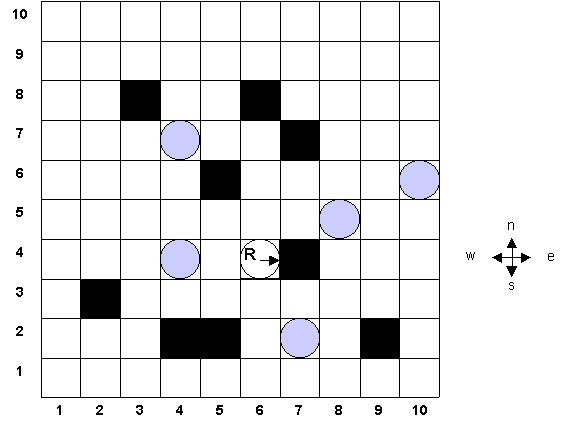 * Από το βιβλίο: Βλαχάβας, Ι., Κεφαλάς, Π., Βασιλειάδης, Ν., Ρεφανίδης, Ι., Κοκκοράς, Φ. & Σακελλαρίου, Η., Τεχνητή Νοημοσύνη, 3η έκδοση, Β. Γκιούρδας Εκδοτική, 2006.
25
Κανόνες κίνησης ρομπότ (1 από 2)
1: detect_object: 	if robot_at(X,Y) and object_at(X,Y) 
				then output(‘object is found’)
2: move_west:    	 if robot_at(X,Y) and direction(w) 
				 then delwm(robot_at(X,Y)) and NX=X-1 and 						addwm(robot_at(NX,Y))
3: move_east:      	if robot_at(X,Y) and direction(e) 
				then delwm(robot_at(X,Y)) and NX=X+1 and 						addwm(robot_at(NX,Y))
4: move_north:   	if robot_at(X,Y) and direction(n) 				   		then delwm(robot_at(X,Y)) and NY=Y+1 and 						addwm(robot_at(X,NY))
5: move_south:    	if robot_at(X,Y) and direction(s) 						then delwm(robot_at(X,Y)) and NY=Y-1 and 						addwm(robot_at(X,NY))
26
Κανόνες κίνησης ρομπότ (2 από 2)
6: avoid_obstacle_south: if robot_at(X,Y) and NY=Y-1 and obstacle_at(X,NY) 			and direction(s) and choice(ND)	
		then delwm(direction(s)) and addwm(direction(ND))
7: avoid_obstacle_west:   if robot_at(X,Y) and NX=X-1 and obstacle_at(NX,Y) 			and direction(w) and choice(ND)
	then delwm(direction(w)) and addwm(direction(ND))
8: avoid_obstacle_north:  if robot_at(X,Y) and NY=Y+1 and obstacle_at(X,NY) 			and direction(n) and choice(ND)
		then delwm(direction(n)) and addwm(direction(ND))
9: avoid_obstacle_east:    if robot_at(X,Y) and NX=X+1 and obstacle_at(NX,Y) 			and direction(e) and choice(ND)
then delwm(direction(e)) and addwm(direction(ND))
27
Παρακολούθηση εκτέλεσης  (1 από 3)
Επιλέγεται ένας (9), με choice(n)
Κανόνες που οπλίζουν από τα δεδομένα της Μνήμης Εργασίας.
O (3) από το direction(e) και ο (9) από το direction(e) και από το obstacle(7,4)
28
Παρακολούθηση εκτέλεσης  (2 από 3)
29
Παρακολούθηση εκτέλεσης  (3 από 3)
30
Προς τα πίσω αλυσιδωτή αναζήτηση και εκτέλεση κανόνων (Backward Chaining)
Τα χαρακτηριστικά της προς τα πίσω αλυσιδωτής εκτέλεσης είναι:
εκτέλεση οδηγούμενη από το σκοπό (goal-driven) ο οποίος απαιτείται να είναι γνωστός
εκτέλεση από τη κορυφή προς το βάθος του δένδρου των κανόνων (top-down)
εντοπίζεται στα συμπεράσματα των κανόνων
συχνά προλαβαίνει πυροδότηση κανόνων άσχετων προς το πρόβλημα προς λύση.
31
Αλγόριθμος Backward Chaining
ΟΣΟ 	
	υπάρχουν προϋποθέσεις προς ικανοποίηση και 
	ο σκοπός δεν είναι αληθής
	………..
Τέλος ΟΣΟ
Εάν ο τελευταίος σκοπός είναι ΑΛΗΘΗΣ (είναι το ζητούμενο)
εμφάνισε σαν λύση τη λίστα των ικανοποιημένων 	ενδιαμέσων σκοπών (ιστορία)
 Αλλιώς 
	εμφάνισε "Δεν υπάρχει αλυσίδα κανόνων που να 	οδηγεί στο σκοπό μας” (αποτυχία)
32
Παράδειγμα Backward Chaining Κατασκευή Κέικ
Συνταγή Κέικ:
Αλεύρι,
Αυγά,
Ζάχαρη,
Γάλα.
33
Κανόνες κατασκευής κέικ
Κανόνας R2:
IF 	υπάρχει χρήμα AND 
	NOT υπάρχει αλεύρι
THEN ΠΡΟΣΘΕΣΕ υπάρχει αλεύρι 	ΑΦΑΙΡΕΣΕ υπάρχει χρήμα
Κανόνας R1
IF   υπάρχει αλεύρι AND 
	υπάρχει ζάχαρη AND 	υπάρχει αυγά    AND 	υπάρχει βούτυρο
THEN υπάρχει κέικ (σκοπός)
Κανόνας R3:
IF υπάρχει χρήμα AND 
     NOT υπάρχει ζάχαρη
THEN ΠΡΟΣΘΕΣΕ υπάρχει ζάχαρη      	ΑΦΑΙΡΕΣΕ υπάρχει χρήμα
Κανόνας R4:
IF υπάρχει χρήμα AND 
	NOT υπάρχει αυγά
THEN ΠΡΟΣΘΕΣΕ υπάρχει αυγά  	ΑΦΑΙΡΕΣΕ υπάρχει χρήμα
Κανόνας R5:
IF υπάρχει χρήμα AND 
	NOT υπάρχει γάλα
THEN ΠΡΟΣΘΕΣΕ υπάρχει γάλα 	ΑΦΑΙΡΕΣΕ υπάρχει χρήμα
Κανόνας R6:
IF υπάρχει λογαριασμός στην 	τράπεζα 
THEN ΠΡΟΣΘΕΣΕ υπάρχει χρήμα
34
Παράδειγμα Backward Chaining
35
Παράδειγμα Backward Chaining (συνέχεια)
Υπάρχει κέικ
36
Problem-Space Theory of problem solving(1 από 2)
Η ανθρώπινη συμπεριφορά στην επίλυση προβλημάτων μπορεί να θεωρηθεί σαν τη δημιουργία καταστάσεων γνώσης, εφαρμόζοντας νοητικούς τελεστές, πηγαίνοντας από μια αρχική κατάσταση σε μία τελική.
Οι τελεστές αυτοί υπαγορεύουν τις επιτρεπόμενες κινήσεις στο χώρο ή ποιες κινήσεις απαγορεύονται όταν κάποιες ειδικές συνθήκες ισχύουν.
Για κάθε δεδομένο πρόβλημα υπάρχει ένα μεγάλο πλήθος εναλλακτικών δρόμων που οδηγούν στο σκοπό. Το σύνολο των καταστάσεων που δημιουργούν οι τελεστές κατά την αναζήτηση λύσης αποκαλείται βασικός χώρος επίλυσης προβλήματος (basic problem space).
Newell & Simon, recounted, 1972
37
Problem-Space Theory of problem solving(2 από 2)
Οι άνθρωποι χρησιμοποιούν τις γνώσεις τους και διάφορες ευριστικές μεθόδους (means-end analysis) για να ψάξουν τον βασικό χώρο επίλυσης των προβλημάτων και να βρουν τη συντομότερη λύση.
Όλα αυτά δουλεύουν με τους περιορισμούς του ανθρώπινου γνωσιακού συστήματος, δηλαδή όρια χώρου ενεργούς μνήμης και όρια στη ταχύτητα με την οποία μπορεί να μεταφέρονται οι πληροφορίες από και προς τη μνήμη μακράς αποθήκευσης.
Η προσπάθεια των ερευνητών να σχεδιάσουν ένα γενικό σύστημα επίλυσης προβλημάτων βασιζόμενο στη θεωρία τους είχε σαν αποτέλεσμα τη δημιουργία του General Problem Solver (GPS)
Newell & Simon, recounted, 1972
38
General Problem Solver (GPS)
Ο GPS είναι ένας μηχανισμός για επίλυση προβλημάτων μέσω Η/Υ, που αποτελεί μοντέλο του ανθρώπινου τρόπου επίλυσης προβλημάτων. Το σύστημα χρησιμοποιεί στοίβα αποθήκευσης ενδιάμεσων σκοπών και βασίζεται στην Means-Ends Analysis (MEA) που υλοποιεί τη θεωρία των συγγραφέων με τα εξής βήματα:
Σημείωσε τις διαφορές μεταξύ της τρέχουσας κατάστασης και του σκοπού.
Δημιούργησε ένα υπο-σκοπό για να μειώσεις αυτές τις διαφορές.
Διάλεξε ένα τελεστή που εφαρμοζόμενος θα ικανοποιήσει τον τεθέντα υπο-σκοπό.
Αν ο τελεστής έχει ανικανοποίητες προϋποθέσεις για να εφαρμοστεί, θέσε μία από αυτές τις προϋποθέσεις ως νέο υπο-σκοπό και συνέχισε.
(Newell,Shaw & Simon, 1963)
39
Αλγόριθμος Means-Ends Analysis (MEA)
Τοποθέτησε τελικό σκοπό στη ΣΤΟΙΒΑ 
ΟΣΟ η στοίβα όχι κενή και όχι κορεσμένη
πρόσθεσε τις διαφορές μεταξύ του τρέχοντα σκοπού και του υπάρχοντα κόσμου στη στοίβα
Βρες όλους τους κανόνες που τα συμπεράσματα τους περιέχουν τον τρέχοντα σκοπό και βάλε τους στο conflict set
ΕΑΝ >= 1 κανόνες στο conflict set ΤΟΤΕ διάλεξε έναν 
ΕΑΝ ο κανόνας είναι έτοιμος για πυροδότηση 
ΤΟΤΕ πυροδότησε τον
ΑΛΛΙΩΣ πρόσθεσε τις μη ικανοποιημένες προϋποθέσεις στη στοίβα 
ΑΛΛΙΩΣ δεν υπάρχει κανόνας να λύνει το τρέχον πρόβλημα 
ΤΕΛΟΣ ΕΠΑΝΑΛΗΨΗΣ .
40
Συλλογιστική κάτω από αβεβαιότητα (Uncertain Reasoning)
Αβεβαιότητα είναι η έλλειψη επαρκούς πληροφόρησης για τη λήψη μιας απόφασης. Η έλλειψη μπορεί να οφείλεται σε αβέβαιη γνώση ή μαρτυρία. 
Τα συνήθη είδη συλλογιστικής κάτω από αβεβαιότητα είναι: 
Μη-μονοτονική συλλογιστική (non-monotonic 	reasoning)
Πιθανολογική Συλλογιστική (probabilistic  reasoning) -Bayesian προσέγγιση
Συλλογιστική με συντελεστές βεβαιότητας (reasoning with certainty factors)
Ασαφής συλλογιστική (fuzzy reasoning)
41
Τέλος Ενότητας
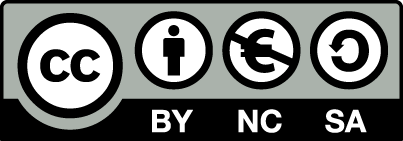 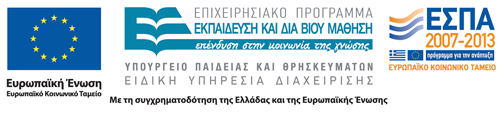 Σημειώματα
Σημείωμα Αναφοράς
Copyright Τεχνολογικό Εκπαιδευτικό Ίδρυμα Αθήνας, Κατερίνα Γεωργούλη 2014. Κατερίνα Γεωργούλη. «Τεχνητή Νοημοσύνη (Θ). Ενότητα 8: Συστήματα Βασισμένα στη Γνώση (Knowledge-Based Systems)». Έκδοση: 1.0. Αθήνα 2014. Διαθέσιμο από τη δικτυακή διεύθυνση: ocp.teiath.gr.
Σημείωμα Αδειοδότησης
Το παρόν υλικό διατίθεται με τους όρους της άδειας χρήσης Creative Commons Αναφορά, Μη Εμπορική Χρήση Παρόμοια Διανομή 4.0 [1] ή μεταγενέστερη, Διεθνής Έκδοση.   Εξαιρούνται τα αυτοτελή έργα τρίτων π.χ. φωτογραφίες, διαγράμματα κ.λ.π., τα οποία εμπεριέχονται σε αυτό. Οι όροι χρήσης των έργων τρίτων επεξηγούνται στη διαφάνεια  «Επεξήγηση όρων χρήσης έργων τρίτων». 
Τα έργα για τα οποία έχει ζητηθεί άδεια  αναφέρονται στο «Σημείωμα  Χρήσης Έργων Τρίτων».
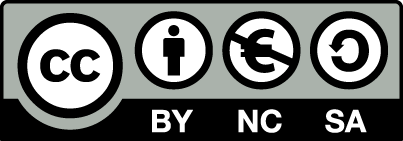 [1] http://creativecommons.org/licenses/by-nc-sa/4.0/ 
Ως Μη Εμπορική ορίζεται η χρήση:
που δεν περιλαμβάνει άμεσο ή έμμεσο οικονομικό όφελος από την χρήση του έργου, για το διανομέα του έργου και αδειοδόχο
που δεν περιλαμβάνει οικονομική συναλλαγή ως προϋπόθεση για τη χρήση ή πρόσβαση στο έργο
που δεν προσπορίζει στο διανομέα του έργου και αδειοδόχο έμμεσο οικονομικό όφελος (π.χ. διαφημίσεις) από την προβολή του έργου σε διαδικτυακό τόπο
Ο δικαιούχος μπορεί να παρέχει στον αδειοδόχο ξεχωριστή άδεια να χρησιμοποιεί το έργο για εμπορική χρήση, εφόσον αυτό του ζητηθεί.
Επεξήγηση όρων χρήσης έργων τρίτων
Δεν επιτρέπεται η επαναχρησιμοποίηση του έργου, παρά μόνο εάν ζητηθεί εκ νέου άδεια από το δημιουργό.
©
διαθέσιμο με άδεια CC-BY
Επιτρέπεται η επαναχρησιμοποίηση του έργου και η δημιουργία παραγώγων αυτού με απλή αναφορά του δημιουργού.
διαθέσιμο με άδεια CC-BY-SA
Επιτρέπεται η επαναχρησιμοποίηση του έργου με αναφορά του δημιουργού, και διάθεση του έργου ή του παράγωγου αυτού με την ίδια άδεια.
διαθέσιμο με άδεια CC-BY-ND
Επιτρέπεται η επαναχρησιμοποίηση του έργου με αναφορά του δημιουργού. 
Δεν επιτρέπεται η δημιουργία παραγώγων του έργου.
διαθέσιμο με άδεια CC-BY-NC
Επιτρέπεται η επαναχρησιμοποίηση του έργου με αναφορά του δημιουργού. 
Δεν επιτρέπεται η εμπορική χρήση του έργου.
Επιτρέπεται η επαναχρησιμοποίηση του έργου με αναφορά του δημιουργού
και διάθεση του έργου ή του παράγωγου αυτού με την ίδια άδεια.
Δεν επιτρέπεται η εμπορική χρήση του έργου.
διαθέσιμο με άδεια CC-BY-NC-SA
διαθέσιμο με άδεια CC-BY-NC-ND
Επιτρέπεται η επαναχρησιμοποίηση του έργου με αναφορά του δημιουργού.
Δεν επιτρέπεται η εμπορική χρήση του έργου και η δημιουργία παραγώγων του.
διαθέσιμο με άδεια 
CC0 Public Domain
Επιτρέπεται η επαναχρησιμοποίηση του έργου, η δημιουργία παραγώγων αυτού και η εμπορική του χρήση, χωρίς αναφορά του δημιουργού.
Επιτρέπεται η επαναχρησιμοποίηση του έργου, η δημιουργία παραγώγων αυτού και η εμπορική του χρήση, χωρίς αναφορά του δημιουργού.
διαθέσιμο ως κοινό κτήμα
χωρίς σήμανση
Συνήθως δεν επιτρέπεται η επαναχρησιμοποίηση του έργου.
46
Διατήρηση Σημειωμάτων
Οποιαδήποτε αναπαραγωγή ή διασκευή του υλικού θα πρέπει να συμπεριλαμβάνει:
το Σημείωμα Αναφοράς
το Σημείωμα Αδειοδότησης
τη δήλωση Διατήρησης Σημειωμάτων
το Σημείωμα Χρήσης Έργων Τρίτων (εφόσον υπάρχει)
μαζί με τους συνοδευόμενους υπερσυνδέσμους.
Χρηματοδότηση
Το παρόν εκπαιδευτικό υλικό έχει αναπτυχθεί στo πλαίσιo του εκπαιδευτικού έργου του διδάσκοντα.
Το έργο «Ανοικτά Ακαδημαϊκά Μαθήματα στο ΤΕΙ Αθήνας» έχει χρηματοδοτήσει μόνο την αναδιαμόρφωση του εκπαιδευτικού υλικού. 
Το έργο υλοποιείται στο πλαίσιο του Επιχειρησιακού Προγράμματος «Εκπαίδευση και Δια Βίου Μάθηση» και συγχρηματοδοτείται από την Ευρωπαϊκή Ένωση (Ευρωπαϊκό Κοινωνικό Ταμείο) και από εθνικούς πόρους.
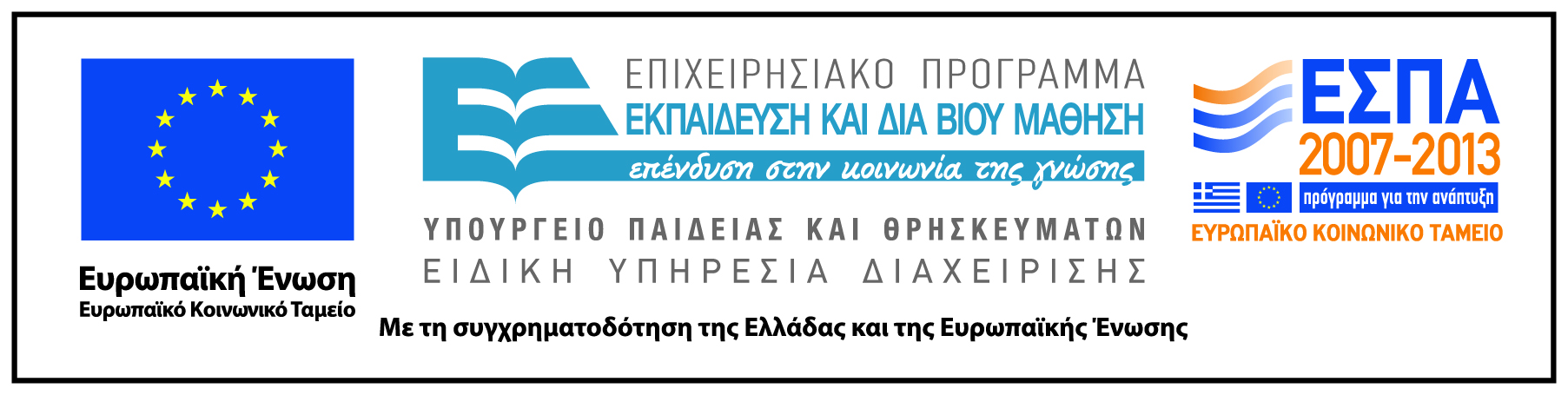